“Service design approach in the development of nursing services”“Сервис-дизайн подход в развитии сестринских услуг”Patient Journey Method for Integrated Service DesignExample of Service Design use (Nursing)
0C
Метод «Путешествие пациента» для интегрированного сервис дизайна 

Пример использования сервис дизайна (сестринское дело)
thóra b. Hafsteinsdóttir, rn, Phd, Senior researcher, 
umc Utrecht, Nederland
thóрa b. Хафстейнсдоттир, Зарегистрированная Медсестра Phd, старший научный сотрудник,
UMC Утрехт, Нидерланды
Today/ Сегодня
Метод сервис-дизайна, использованный в 2019 году в голландской больнице
Проблема: низкая удовлетворенность пациентов.
Медицинские работники больницы заметили проблему низкой удовлетворенности пациентов.
Голос пациентов не учитывался при внедрении передовой технологии видео-капсульной эндоскопии (ВКЭ).
Их опыт использования передовых диагностических услуг не был изучен в более широком контексте предоставления новых передовых медицинских услуг.
(Simonse et al 2019)
Service Design method used in 2019 in a Dutch hospital
The problem: Low patient satisfaction. 
The Health Care Professionals at the hospital had noticed the problem of low patient satisfaction. 
The voice of the patients had been absent in the implementation of the highly advanced technology    in the Video Capsule Endoscopy (VCE). 
Their experience of the advanced diagnostic service had been unexplored in the broader context of providing a new advanced healthcare service.			(Simonse et al 2019)
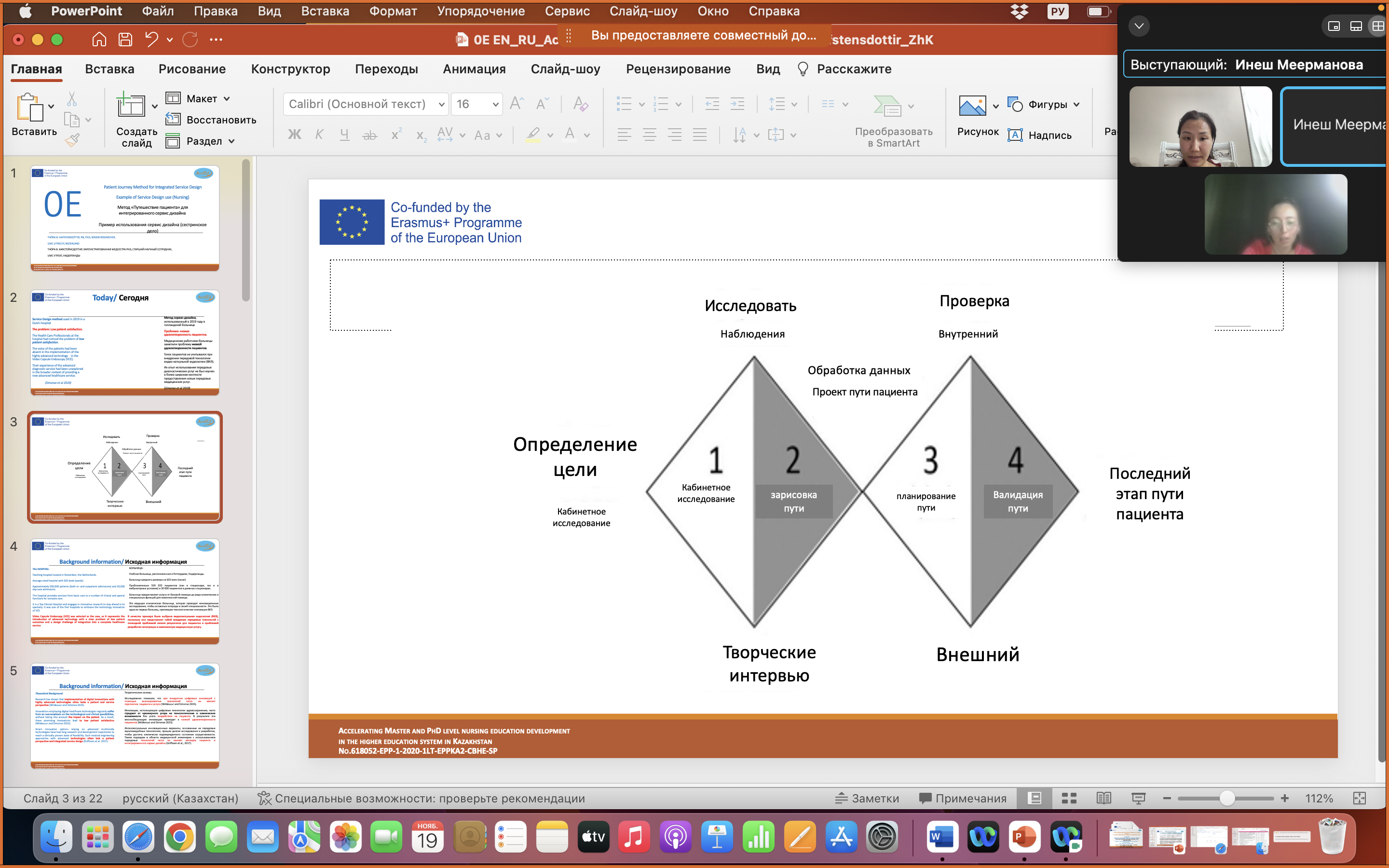 Background information/ Исходная информация
БОЛЬНИЦА:
Учебная больница, расположенная в Роттердаме, Нидерланды.
Больница среднего размера на 600 коек (палат)
Приблизительно 500 000 пациентов (как в стационаре, так и в амбулаторных условиях) и 30 000 пациентов в дневных стационарах.
Больница предоставляет услуги от базовой помощи до ряда клинических и специальных функций для комплексной помощи.
Это ведущая клиническая больница, которая проводит инновационные исследования, чтобы оставаться впереди в своей специальности. Это была одна из первых больниц, принявших технологические инновации ВКЭ.

В качестве примера была выбрана видеокапсульная эндоскопия (ВКЭ), поскольку она представляет собой внедрение передовых технологий с очевидной проблемой низких результатов для пациентов и проблемой разработки интеграции в комплексную медицинскую услугу.
The HOSPITAL:
Teaching hospital located in Rotterdam, the Netherlands.
Average-sized hospital with 600 beds (wards)
Approximately 500,000 patients (both in- and outpatient admissions) and 30,000 day-care admissions.
The hospital provides services from basic care to a number of clinical and special functions for complex care.
It is a Top Clinical Hospital and engages in innovative research to stay ahead in its specialty. It was one of the first hospitals to embrace the technology innovation of VCE
Video Capsule Endoscopy (VCE) was selected as the case, as it represents the introduction of advanced technology with a clear problem of low patient outcomes and a design challenge of integration into a complete healthcare service
Background information/ Исходная информация
Теоретические основы
Исследования показали, что при внедрении цифровых инноваций с помощью высокоразвитых технологий часто не хватает перспектив  пациента и услуги (Wildevuur and Simonse 2015).
Инновации, использующие цифровые технологии здравоохранения, часто страдают от чрезмерного упора на технологические и клинические возможности без учета воздействия на пациента. В результате эти многообещающие инновации приводят к низкой удовлетворенности пациентов (Wildevuur and Simonse 2015).
Интеллектуальные инновационные варианты, основанные на передовых мультимедийных технологиях, прошли долгие исследования и разработки, чтобы достичь клинически подтвержденного состояния осуществимости. Таким подходам в области медицинской инженерии с использованием передовых технологий часто не хватает взглядов пациента и интегрированного сервис дизайна (Griffioen et al., 2017).
Theoretical Background 
Research has shown that implementation of digital innovations with highly advanced technologies often lacks a patient and service perspective (Wildevuur and Simonse 2015)
Innovations employing digital healthcare technologies regularly suffer from an overemphasis on the technological and clinical possibilities, without taking into account the impact on the patient. As a result, these promising innovations lead to low patient satisfaction (Wildevuur and Simonse 2015). 
Smart innovation options relying on advanced multimedia technologies have had long research and development trajectories to reach a clinically proven state of feasibility. Such medical engineering approaches with advanced technologies often lack a patient perspective and integrated service design (Griffioen et al. 2017).
Background information/ Исходная информация
Ориентация на пользователя была движущей силой дизайна на протяжении многих лет (Mitchell 1993; Sanders and Stappers 2012; Newbery 2013).

В последнее время особое внимание уделялось опыту пользователей и клиентов в связи с предложениями услуг: клиенты взаимодействуют с организациями через множество точек соприкосновения в различных каналах и средствах массовой информации (Zomerdijk and Voss 2010; McColl-Kennedy et al.2015; Lemon and Verhoef 2016).

Организации, способные умело управлять всем процессом, оказывают влияние на производительность в виде более высокого уровня удовлетворенности клиентов и сотрудников, увеличения доходов и снижения затрат. (Rawson et al.2013).

Полезен комплексный подход, сочетающий в себе перспективу, ориентированную на пользователя, и опыт оказания помощи, ориентированный на человека.

Дизайн услуг, ориентированный на пользователя, - это такой подход, который может использоваться не только для оказания помощи, ориентированной на человека, но также может определять текущие проблемы для улучшения проектирования путей и предоставления новых услуг (Bate and Robert  2006; Mold, Bowers и Ghattas 2010; Oosterholt et al. 2016).
The user-centred perspective has driven design for many years (Mitchell 1993; Sanders and Stappers 2012; Newbery 2013). 

More recently, particular attention has been paid to user and user experiences in relation to service propositions: with customers interacting with organizations through myriad touch points in multiple channels and media (Zomerdijk and Voss 2010; McColl-Kennedy et al. 2015; Lemon and Verhoef 2016). 

Organizations able to skillfully manage the entire experience create performance impacts of higher customer and employee satisfaction, increased revenue and lower costs. (Rawson et al. 2013). 

An integrated approach combining User centered perspective and person centered care experiences is beneficial.
User-centred service design is such an approach that can not only be used for person centred care experience but can also identify current problems for improved pathway design and new service delivery (Bate and Robert 2006; Mould, Bowers, and Ghattas 2010; Oosterholt et al. 2016).
Background information continues/ Справочная информация продолжается
Карта путешествия пациента
Один из способов начать разработку дизайна услуг с точки зрения пользователя - это использовать технику карты пути пользователя (Stickdorn 2012; Boeijen et al. 2014; Kimbell 2014; Monninkhof 2016).
Путешествие клиента - это графическое представление этапов, через которые проходит пользователь при использовании продукта или услуги, и оно облегчает понимание всех этапов (Stickdorn and Sneider 2012; Boeijen et al. 2014; Kimbell 2014).
Знания, полученные в процессе взаимодействия с кользователем, могут помочь дизайнеру разрабатывать продукты и услуги, которые оптимизируют опыт и создают ценность как для пользователя, так и для организации, предоставляющей услугу.
Patient journey mapping
A way to get started with service design from a user-centred perspective is to employ the technique of the user journey map (Stickdorn 2012; Boeijen et al. 2014; Kimbell 2014; Monninkhof 2016). 
A user journey is a graphic representation of the stages a user goes through while experiencing the use of a product or service, and it facilitates gaining insights into all the stages (Stickdorn and Sneider 2012; Boeijen et al. 2014; Kimbell 2014). 
The knowledge gained from a user journey can help the designer to design products and services that optimize the experience and generate value for both the user and the organization providing the service
Research Questions/ Вопросы исследования
Авторы исследуют технику путешествия пациента для сервис дизайна  на основе индуктивного тематического исследования.
Для описания метода мы задали следующие вопросы:
  Как изучаются и анализируются точка зрения и перспективы пациентов?
  Как отображается и визуализируется путешествие?
  Как путешествие связано с интегрированным сервис дизайном?
Что они хотели сделать  это → УЛУЧШИТЬ УСЛУГИ ДЛЯ БОЛЬНИЦЫ.
→ ВИДЕОКАПСУЛЬНАЯ ЭНДОСКОПИЯ (VCE)
The authors investigate the patient journey technique for service design, grounded on an inductive case study. 
For the purposes of describing the method, we asked the following questions:
 How is the viewpoint and perspective of patients researched and analysed?
 How is a journey mapped and visualized?
 How is a journey related to integrated service design?
What they wanted to do is to →IMPROVE THE SERVICES FOR THE HOSPTIAL 
→ VIDEO CAPSULE ENDOSCOPY (VCE)
Design/ Дизайн
Был использован индуктивный метод тематического исследования (Eisenhardt 1989). 

Мы собрали данные с помощью кабинетного исследования, наблюдений и полуструктурированных интервью, и данные были собраны (3 месяца лета 2017 г.).

Интервью использовались для получения глубокого понимания чувств пациентов. Это дало уникальную информацию, так как у интервьюеров была возможность отреагировать на ответы и изучить их глубже (Sanders and Stappers 2012).
An inductive case study method was used (Eisenhardt 1989). 

We collected data through desk study, observations and semi-structured interviews and data were gathered (3 months summer 2017). 
Interviews have been used to obtain deep insights into the feelings of the patients. This yielded unique information, as the interviewers had the possibility to react to the answers and probe deeper (Sanders and Stappers 2012).
Method/ Метод
Выборка исследования включает 11 пациентов для анализа и планирования путешествий.

Каждая точка зрения пациента способствует лучшему пониманию и раскрытию аспектов или либо подтверждает, либо опровергает элементы опыта обслуживания, возникающие на нескольких уровнях. Были включены пациенты:

1. Доступен в станционаре и участие как волонтера
2. Стандартный ВКЭ, неклинический пациент.
3. Взрослый (21–80 лет).
4. Лечение в стационаре.

Интервью проводились до и после ВКЭ (по электронной почте и лицом к лицу)
Также профессионалы, медсестры, лидер  команды, гастроэнтеролог.
The sample of the research includes 11 patients for the analysis and design of the journeys. 
Each patient perspective adds to a better understanding and uncovering of aspects or either confirms or disconfirms experience elements of the service occurring at multiple levels. Patients were included:
1. Available at the case hospital and volunteering to participate
2. Standard VCE, non-clinical patient .
3. Adult (21–80 years old). 
4. Treatment at the case hospital 
Interviews were taken before and after VCE  (e mails and face to face)
Also professionals, nurses, team leader, gastroenterologist.
Results / Результаты
Чтобы ответить на вопросы исследования, использовалась индуктивная методология тематического исследования (Eisenhardt 1989).

Метод исследования

Мы собрали данные посредством кабинетного исследования, наблюдений и полуструктурированных интервью, и данные были собраны (3 месяца летом 2017 года).
Интервью использовались для получения более глубокого понимания чувств пациентов. Это дало уникальную информацию, поскольку интервьюеры имели возможность реагировать на ответы и исследовать подробнее (Sanders and Stappers 2012).
To answer the research questions an inductive case study methodology was used (Eisenhardt 1989). 
Research method
We collected data through desk study, observations and semi-structured interviews and data were gathered (3 months summer 2017). 
Interviews have been used to obtain deep insights into the feelings of the patients. This yielded unique information, as the interviewers had the possibility to react to the answers and probe deeper (Sanders and Stappers 2012).
Results: Patient Journey Method/ Результаты: метод путешествия пациента
As a result, we framed the journey mapping process according to four distinct versions of the journey artefacts that were created:
(1) the VCE protocol overview: Desk study; 
(2) the sketch of the patient journey; 
(3) the designed patient journey; and 
(4) the validated patient journey. Process framework for the Patient Journey Method
В результате мы построили процесс составления карты путешествий в соответствии с четырьмя различными версиями созданных артефактов путешествий:
(1) обзор протокола ВКЭ: кабинетное исследование;
(2) набросок путешествия пациента;
(3) разработанное путешествие пациента; а также
(4) валидизированное путешествие пациента. Структура процесса для метода "Путешествие пациента"
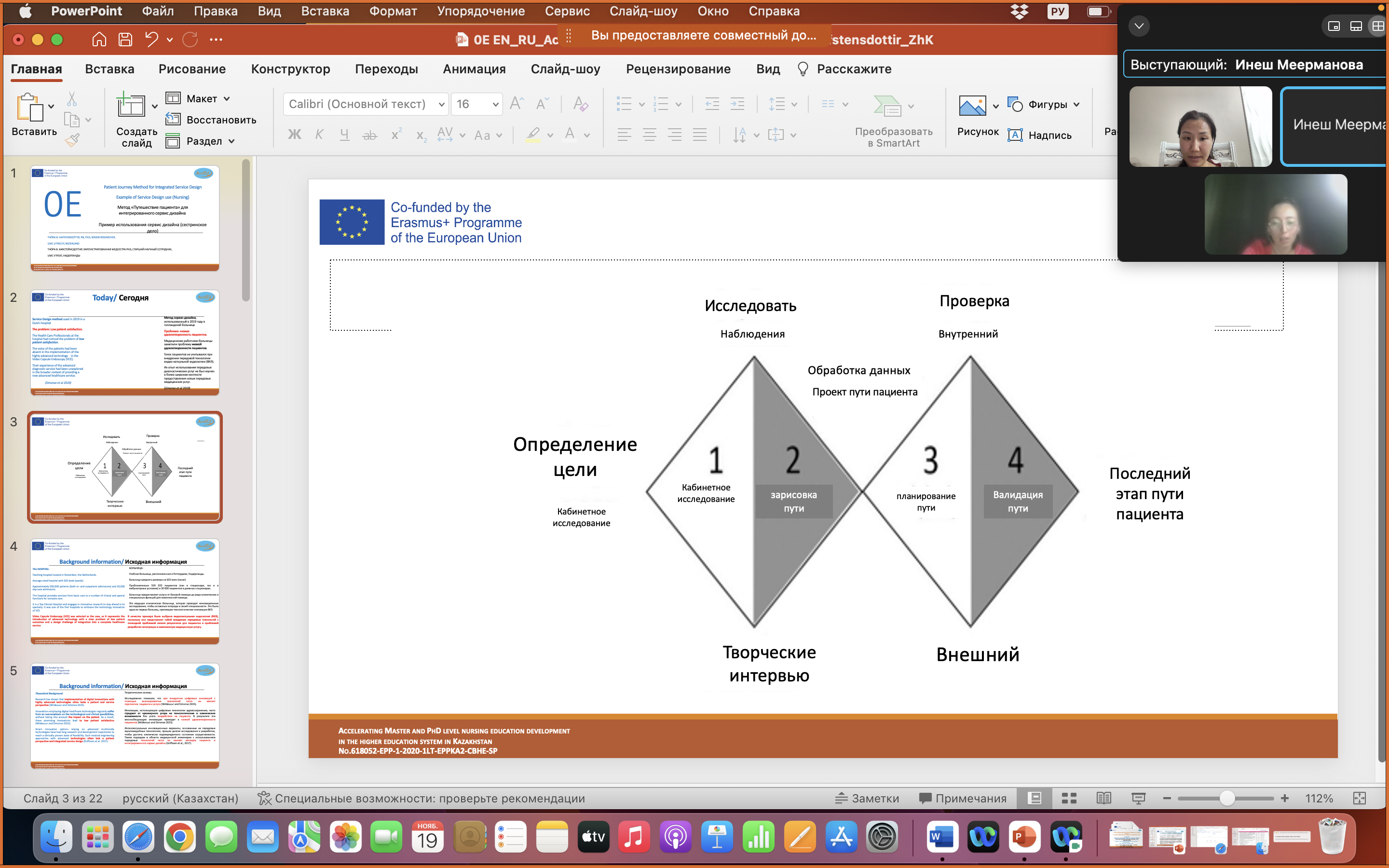 Results: Patient Journey Method / Результаты: метод путешествия пациента
The first activity: desk study on the clinical protocol or procedure. 
The second activity: role-playing and multiple observations for sketching the journey. 
The third activity: The actual grounding of the voice of the patient can start with  well-prepared interview protocols and toolkits. 
After that… 
The fourth activity: The draft journey can be validated by the perspectives of other service       stakeholders.
Первое мероприятие: кабинетное исследование клинического протокола или процедуры.
Второе занятие: ролевая игра и несколько наблюдений для набросков путешествия.
Третье мероприятие: фактическое обоснование голоса пациента можно начать с хорошо подготовленных протоколов интервью и наборов инструментов.
После этого…
Четвертое действие: черновой вариант путешествия  может быть валидизирован с точки зрения других заинтересованных сторон в сфере услуг.
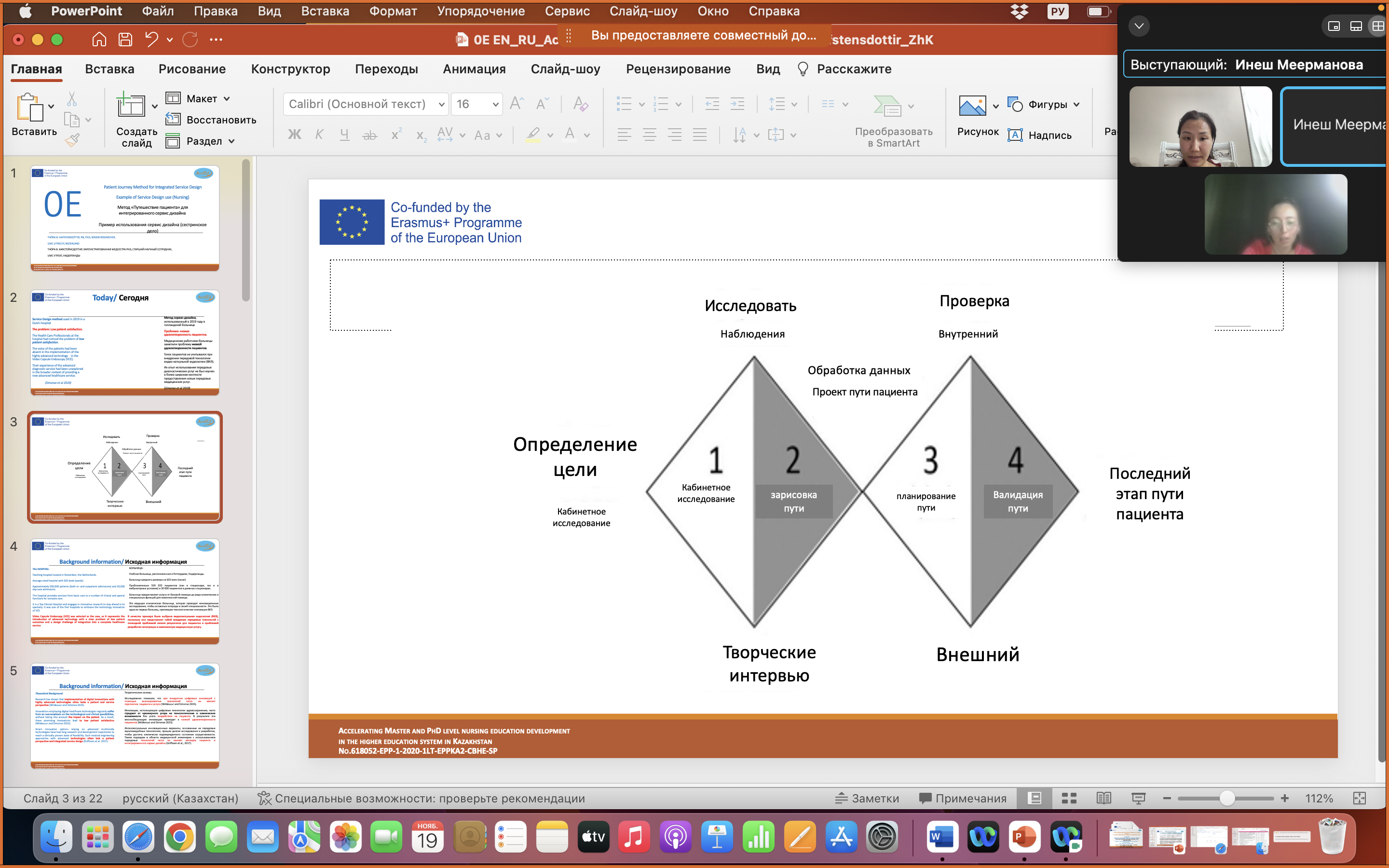 Process framework for the Patient Journey Method
Структура процесса для метода "Путешествие пациента"
Analyse the care service system: Desk study/ Проанализировать систему услуг по уходу: кабинетное исследование
Первое мероприятие: ИЗУЧЕНИЕ ЗА КАДРОМ.
Чтобы получить общее представление об услуге, были изучены контекст использования технологии, клинический протокол, процесс, организация (организации) и стратегия.
Вся система услуги случая: диагностика желудочно-кишечного заболевания VCE была принята во внимание путем сбора всей доступной информации о пациентах, литературы о процедуре / протоколе (ВКЭ), а также внутренней стратегии и организационных документах.
  Исследовательская литература по ВКЭ была сосредоточена только на технических аспектах (увеличенный вид, более высокий кадр) (Keuchel et al. 2015). Исходя из этого, основные действия в пути были нанесены на временную шкалу.
The first Activity: DESK STUDY
To gain an overview of the service, the context of the use of the technology, the clinical protocol, the process, the organization(s) and strategy were explored. 
The whole service system, of the case: the VCE diagnosis of gastrointestinal disease, was taken into account by collecting all available patient information, literature about the (VCE) procedure/protocol and internal strategy and organization documents. 
 The research literature on the VCE had only focused on technical aspects (larger view, higher frame) (Keuchel et al. 2015).  Based on this, the main journey activities were plotted on a timeline.
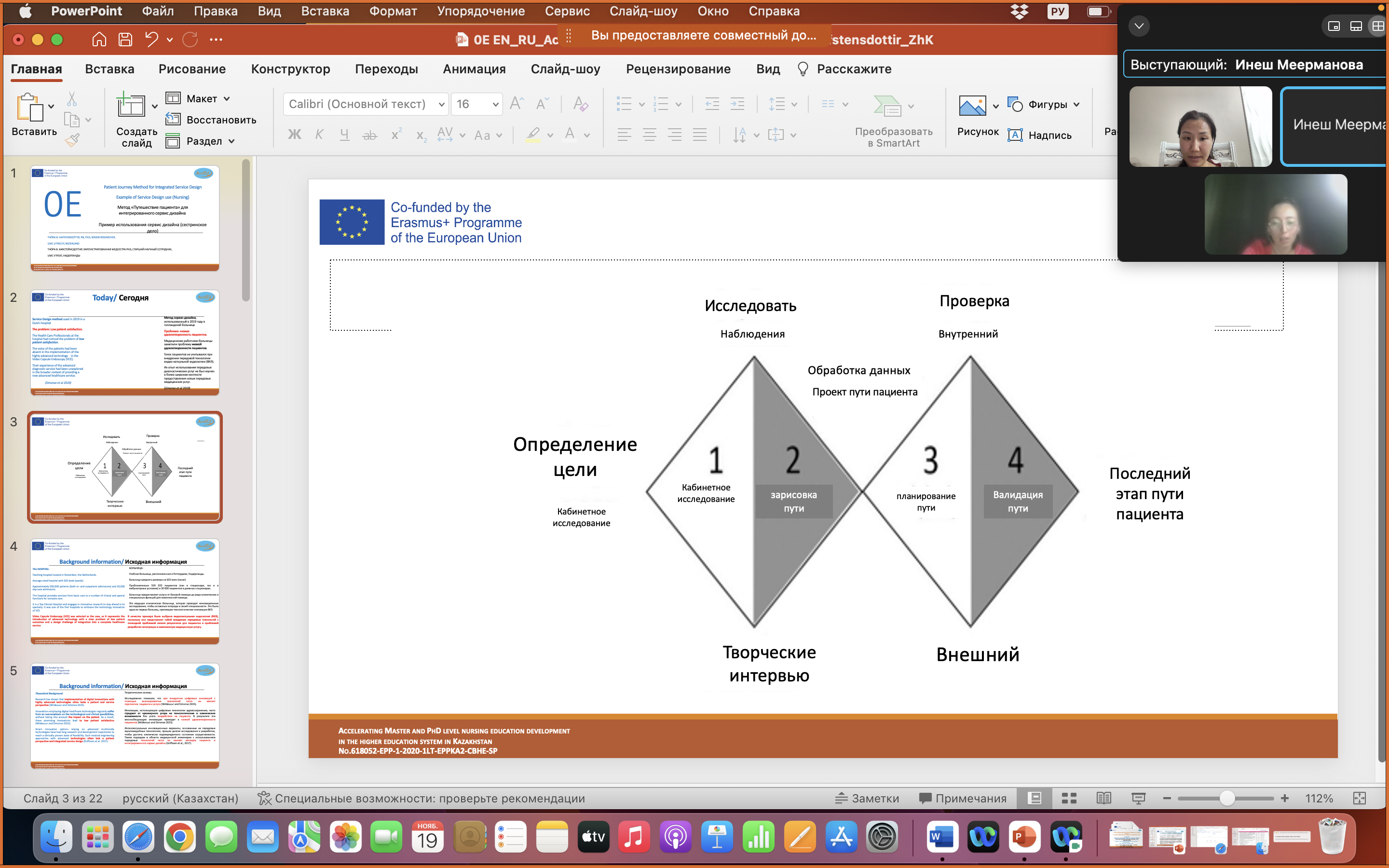 Experience the journey yourself, observe and sketch it/ Испытайте путешествие сами, понаблюдайте и зарисуйте его
Activity 2: Sketching the Journey
To get a deep understanding of the expectations and experience of the service, the designer  observed the service providing while ‘placing herself in the shoes of a patient’. 
On 2 days, she observed two nurses during their work and documented all, including notes about similarities and differences in the nurses’ contact moments with patients, in a notebook. In this way, she captured the interactions from a nurse care provider perspective.
 All observations were visually translated. Simple drawings and icons were used to immediately identify activities and interactions. Based on observations, the designer made a first sketch, setting a baseline for the patient journey with different roles visualized.
Мероприятие 2: Набросок путешествия
Чтобы получить глубокое представление об ожиданиях и опыте оказания услуги, разработчик наблюдала за оказанием услуги, «ставя себя на место пациента».
Через два дня она наблюдала за двумя медсестрами во время их работы и все записала, включая заметки о сходствах и различиях в моментах контакта медсестер с пациентами, в записной книжке. Таким образом, она зафиксировала взаимодействие с точки зрения медсестры.
  Все наблюдения транслировались визуально. Простые рисунки и значки использовались для немедленного обозначения действий и взаимодействий. Основываясь на наблюдениях, разработчик сделал первый набросок, установив основу для путешествия пациента с визуализацией различных ролей.
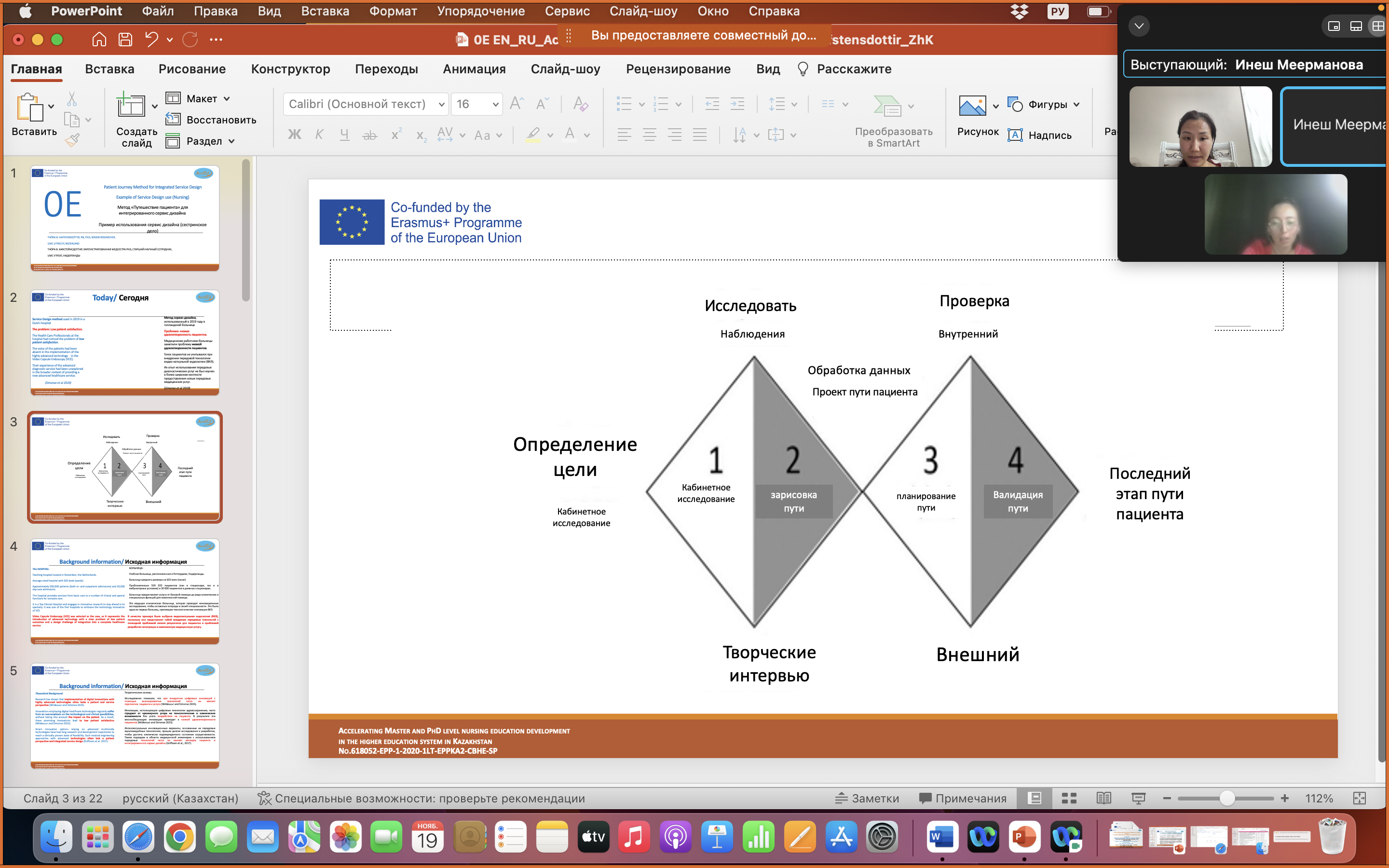 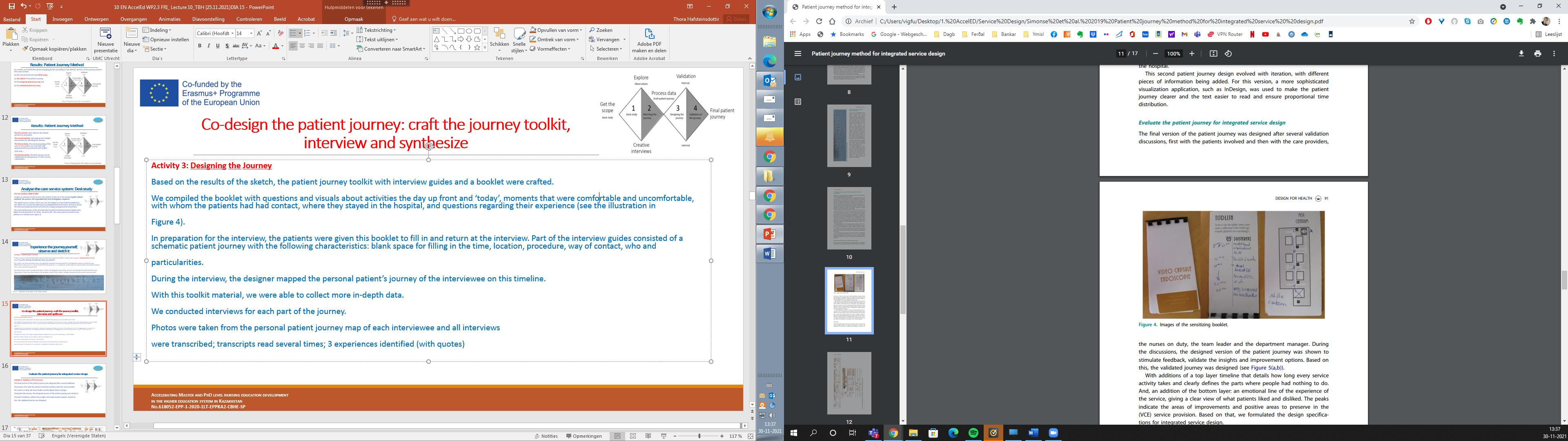 Co-design the patient journey: / Со-разработайте путешествие пациента
Activity 3: Designing the Journey
Based on the results of the sketch, the patient journey toolkit with interview guides and a booklets were crafted. 
The booklet: questions and visuals on activities the day up front and ‘today’, moments (what was comfortable/uncomfortable,  patients had had contact, where they stayed in the hospital, and questions regarding their experience). 
In preparation for the interview, the patients were given booklet to fill in and return at the interview. 
Interview guides: included a schematic patient journey with blank space for filling in (time, location, procedure, way of contact, who & particularities). 
Interview: the designer mapped the personal patient’s journey of the interviewee on the timeline.
We conducted interviews for each part of the journey. 
Photos taken from the personal patient journey map of each interviewee; interviews were transcribed; transcripts read several times; 3 experiences identified (with quotes)
With the toolkit material → able to collect more in-depth data.
Мероприятие 3: Разработка путешествия
По результатам эскиза был составлен инструментарий для путешествия пациента с  интервью руководством и буклетами.
Буклет: вопросы и наглядные пособия по мероприятиям в первый день и «сегодня», моменты (что было комфортно/некомфортно, у пациентов был контакт, где они находились в больнице, и вопросы, касающиеся их опыта).
При подготовке к интервью пациентам выдали буклет, который они должны были заполнить и вернуть на интервью.
Интервью руководства: включали схематическое изображение путешествия пациента с пустым пространством для заполнения (время, место, процедура, способ контакта, кто и особенности).
Интервью: разработчик нанес на временную шкалу личное путешествие пациента интервьюируемого.
Мы проводили интервью на каждом этапе путешествия.
Фотографии взяты с личной карты путешествия  пациента каждого интервьюируемого; интервью были расшифрованы; стенограммы прочитаны несколько раз; идентифицировано 3 опыта (с цитатами)
С материалом инструментария → можно собрать более подробные данные.
Evaluate the patient journey for integrated service design/Оцените путь пациента для проектирования интегрированных услуг
Activity 4: VALIDATION of the Journey
The final version of the patient journey was designed after several validation discussions
First Validation discussion with the patients; 
Then with care providers, the nurses on duty, the team leader & department manager. 
During discussions, the designed version of the patient journey was shown to
stimulate feedback, validate the insights and improvement options. 
Based on this, the validated journey was designed
We added: a top layer timeline that details how long every service activity takes
and clearly defines the parts where people had nothing to do.
We added: a bottom layer: an emotional line of the experience of
the service, giving a clear view of what patients liked and disliked.
Мероприятие 4: ВАЛИДАЦИЯ путешествия
Окончательная версия путешествия пациента была разработана после нескольких обсуждений валидации.

Обсуждение первой валидации с пациентами;

Затем с медицинскими работниками, дежурными медсестрами, лидерами группы и менеджером (заведующим) отделения.

В ходе обсуждений был показан разработанный вариант путешествия пациента чтобы

стимулировать обратную связь, валидизировать выводы и варианты улучшения.

На основе этого было разработано валидизированное путешествие.

Мы добавили: временную шкалу верхнего уровня, которая подробно описывает, сколько времени занимает каждое действие по услуге

и четко определяет части, в которых людям нечего делать.

Мы добавили: нижний слой: эмоциональная линия переживания

услуги, дающая четкое представление о том, что пациентам нравится и что не нравится.
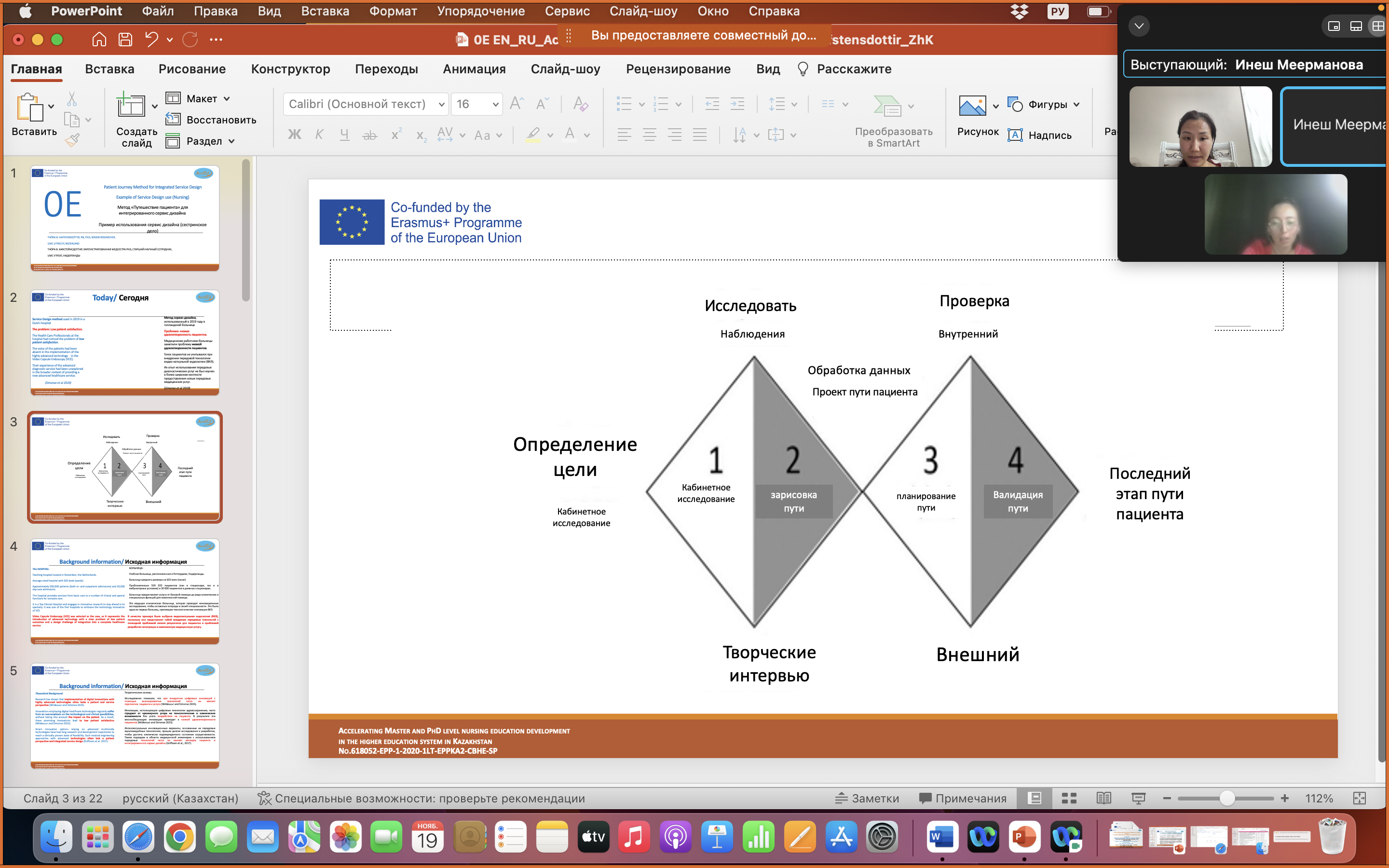 Reflection – Discussion/ Рефлексия  - Обсуждение
Процесс путешествия: соответствует более раннему исследованию Reay 2017; итерационный процесс расходящихся, сходящихся, похожих шагов
Точка зрения пациента: ролевая игра и со-разработка с несколькими пациентами;
Составление карты путешествий и сервис дизайн: ценные идеи; создание карты, показывающей полную картину путешествия пациента, может помочь в обсуждениях между профессионалами и пациентами (и заинтересованными сторонами) по поводу улучшения ухода.
Привлечение к валидации более одного человека приводит к эффективному решению проблем и общему взгляду на  интергрированный сервис дизайн.
Сервис дизайн эффективен для улучшения предоставления услуг, ориентированных на пациента (важно вовлекать всех партнеров, включая все заинтересованные стороны, - особенно в последующем оказании услуг)
Journey process: is in line with earlier research Reay 2017; iterative process of diverging,converging, similar steps
Patient Viewpoint: Role play and Co-design with multiple patients;
Journey Mapping and service design: valuable insights; creating a map showing the entire picture of patient journey can help discussion between professionals and patients (and stakeholders) on to improve the care. 
Involving more than one person in the validation results in effective problem solving and shared view on integrated service design. 
Service design is effective for improvement of patient-centered service delivery (important to includ all partners inclulding all stakeholders,- especially in the follow up of service)
Limitations/ Ограничения
- В процессе рефлексии только кейсы, доступные из литературы
- рекомендация о проведении дальнейшего исследования смешанных методов для дальнейшей валидации на неопубликованных случаях проектов путешествий пациентов
- In the reflection process only cases available from the literature 
- recommendation to conduct further Mixed Methods study for further validation with non published cases of patient journey projects
The Next Step/ Следующий шаг
Что касается следующих шагов интегрированного сервис  дизайна:
Авторы рекомендуют:
для проведения дальнейших исследований связи путешествий  пациентов с дизайном модели оказания помощи, которые включают в себя точку зрения всех поставщиков медицинских услуг и сотрудников больниц и их внутреннего взаимодействия в процессе оказания помощи.
Concerning the next steps of integrated service design: 
Authors recommend: 
to conduct further research on the connection of patient journeys to the care model design, which include the perspective of all healthcare providers and hospital employees and their internal interactions in the service pathway.
Reference/ Ссылки
Simonse L, Albayrak A. Starre S. 2019 Patient Journey Method for Integrated Service Design. 
DESIGN FOR HEALTH 2019, VOL. 3, NO. 1, 82–97 https://doi.org/10.1080/24735132.2019.1582741
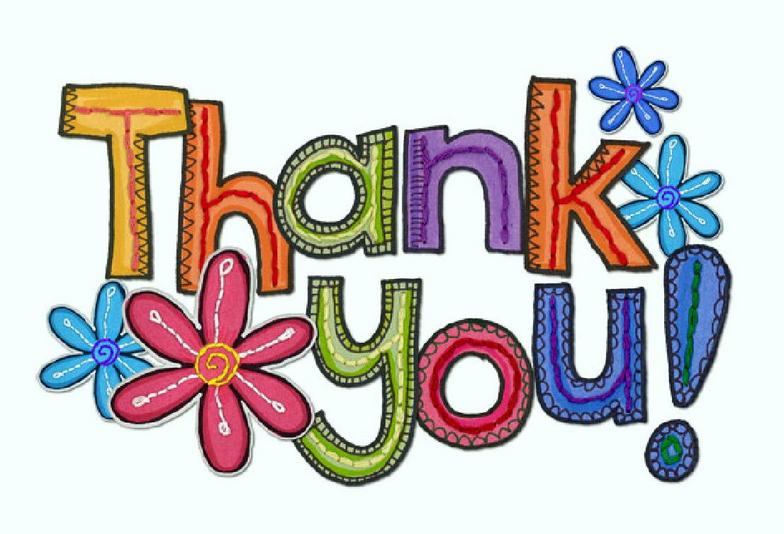 .